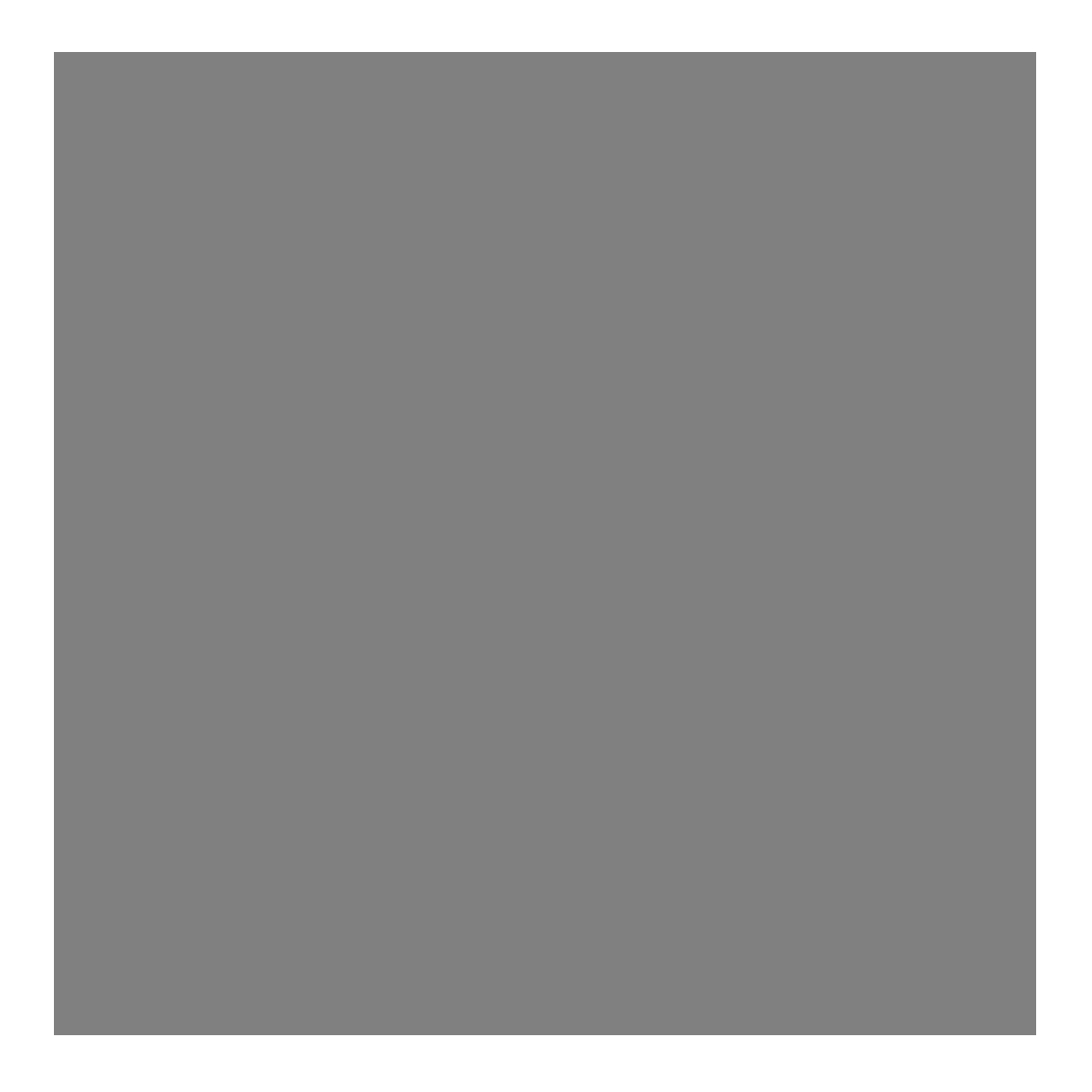 Profilfach Kunst
Profilfach ab Klasse 8

Jede Schülerin/jeder Schüler wählt ab Klasse 8 ein Profilfach aus:
 
• Naturwissenschaft und Technik (NwT) oder 

• Bildende Kunst

• Spanisch - bei entsprechender Nachfrage
Das Profilfach Bildende Kunst findet zusätzlich zum „regulären“ Fach Bildende Kunst statt. 

Es werden an der Gemeinschaftsschule keine Züge gebildet. Somit findet auch kein verstärkter Fachunterricht in den Klassenstufen 5-7 wie am Gymnasium statt. 

Eine Hinführung auf das Profilfach kann z. B. über zusätzliche Angebote im Rahmen des Ganztags stattfinden. 

Idealerweise findet sich das Profilfach im Profil der Schule wieder. 

Verbindliche Wahl bis Kl. 9 bzw.  Kl. 10.

Stundenzahl von Klasse 8-10: 8 Stunden.
Profilplan Bildende Kunst
vertieft den bestehenden Bildungsplan Bildende Kunst in 4 Dimensionen

erweitert den bestehenden Bildungsplan Bildende Kunst und setzt Schwerpunkte
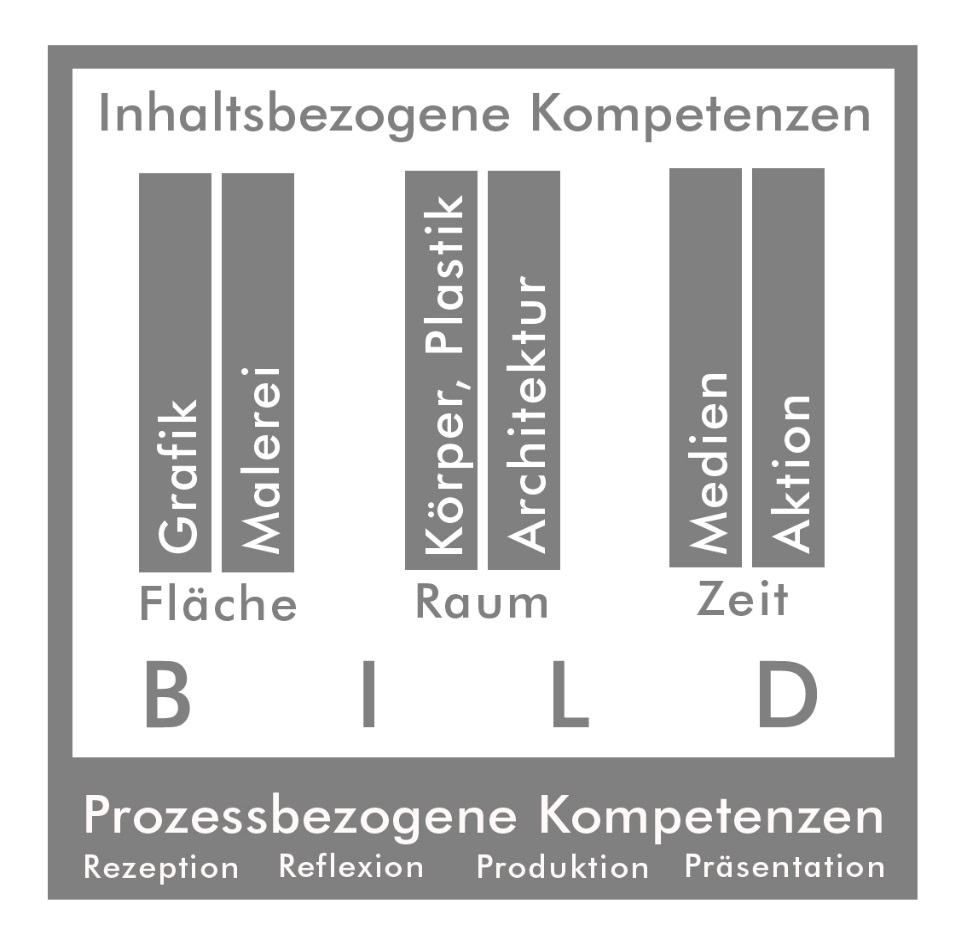 Bildungsplan Bildende Kunst
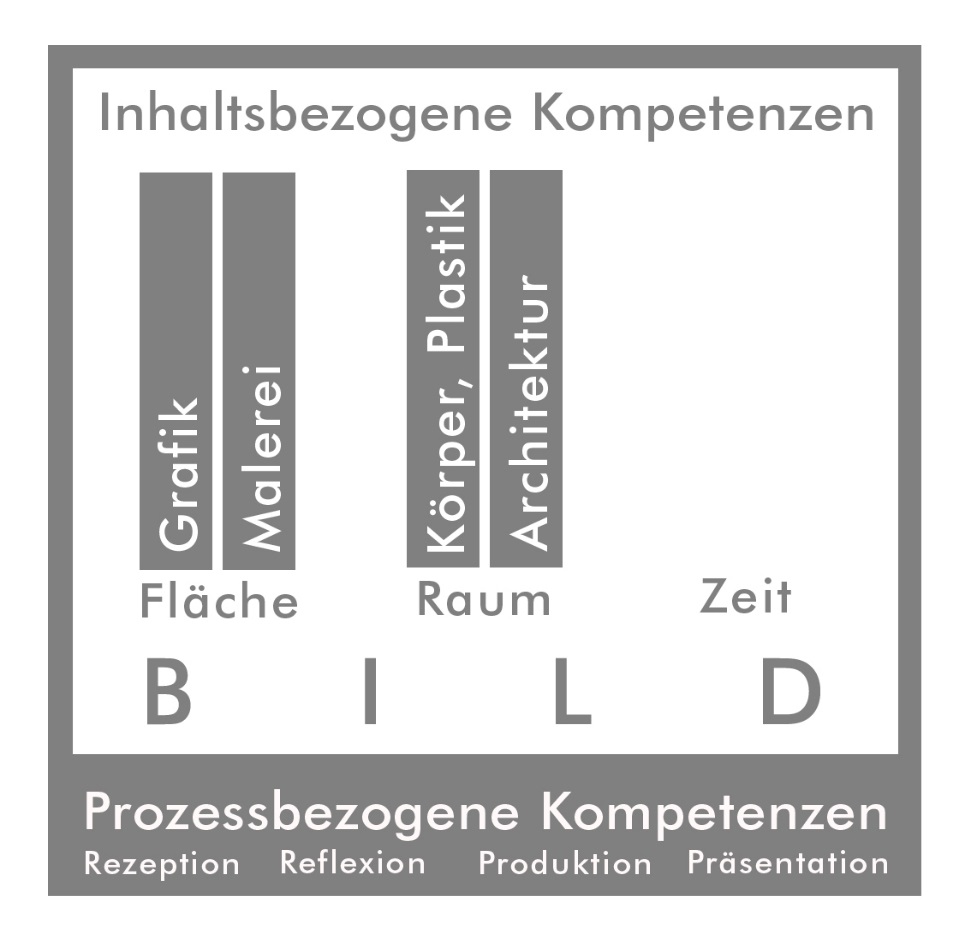 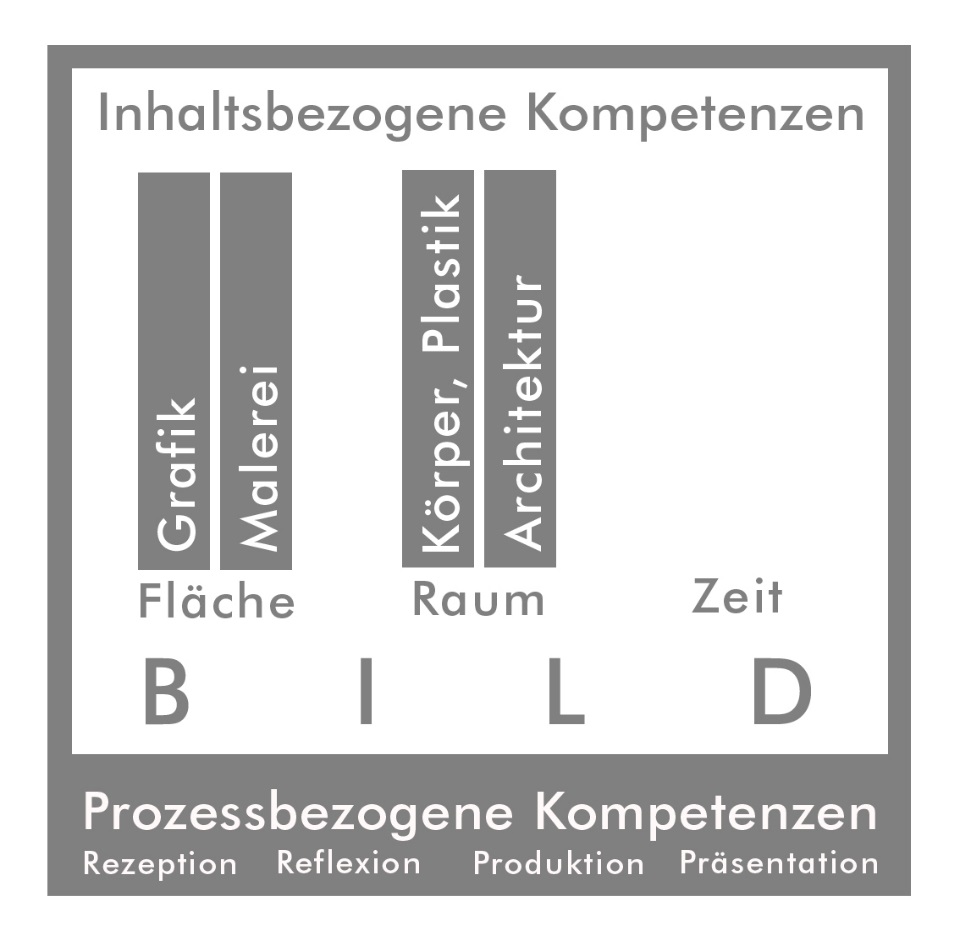 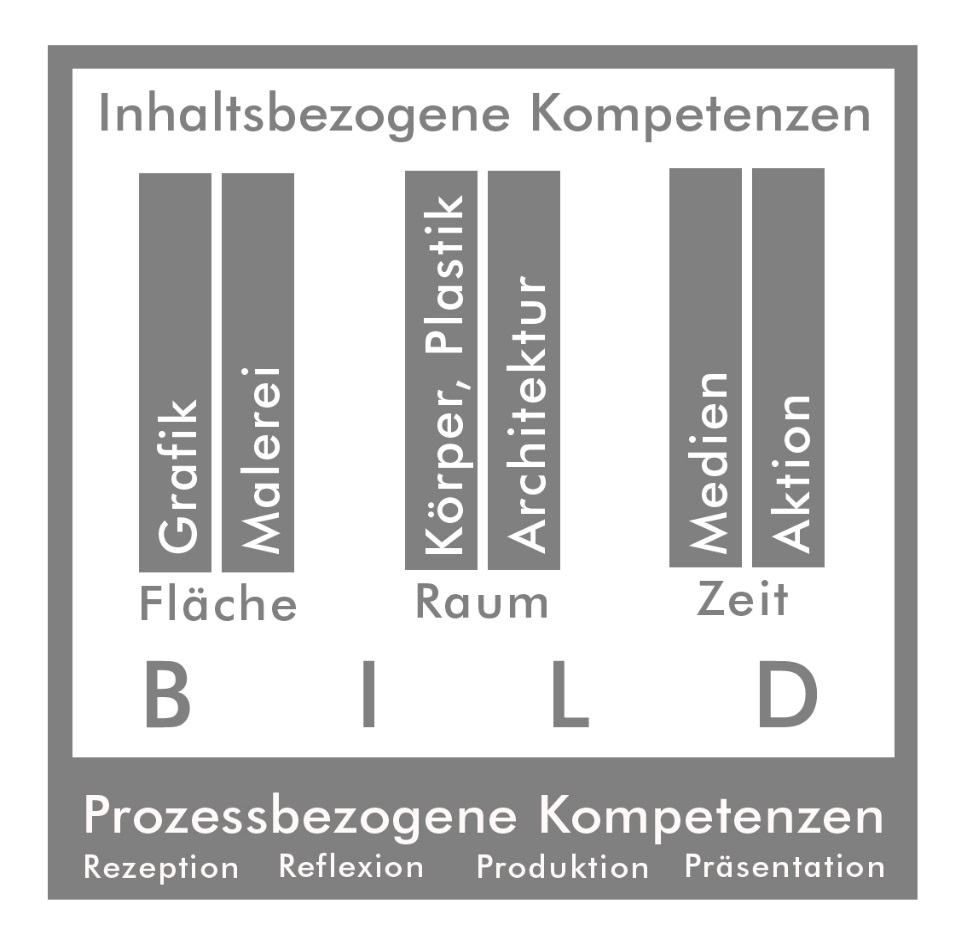 Profilplan Bildende Kunst
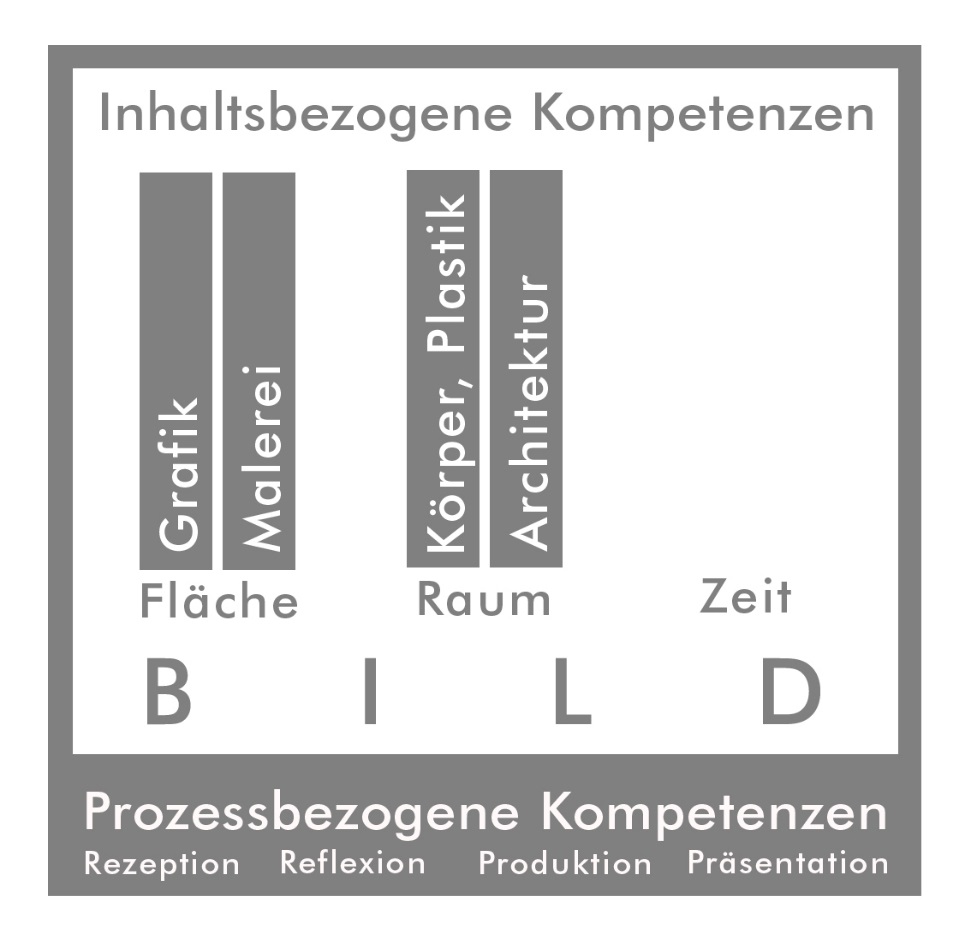 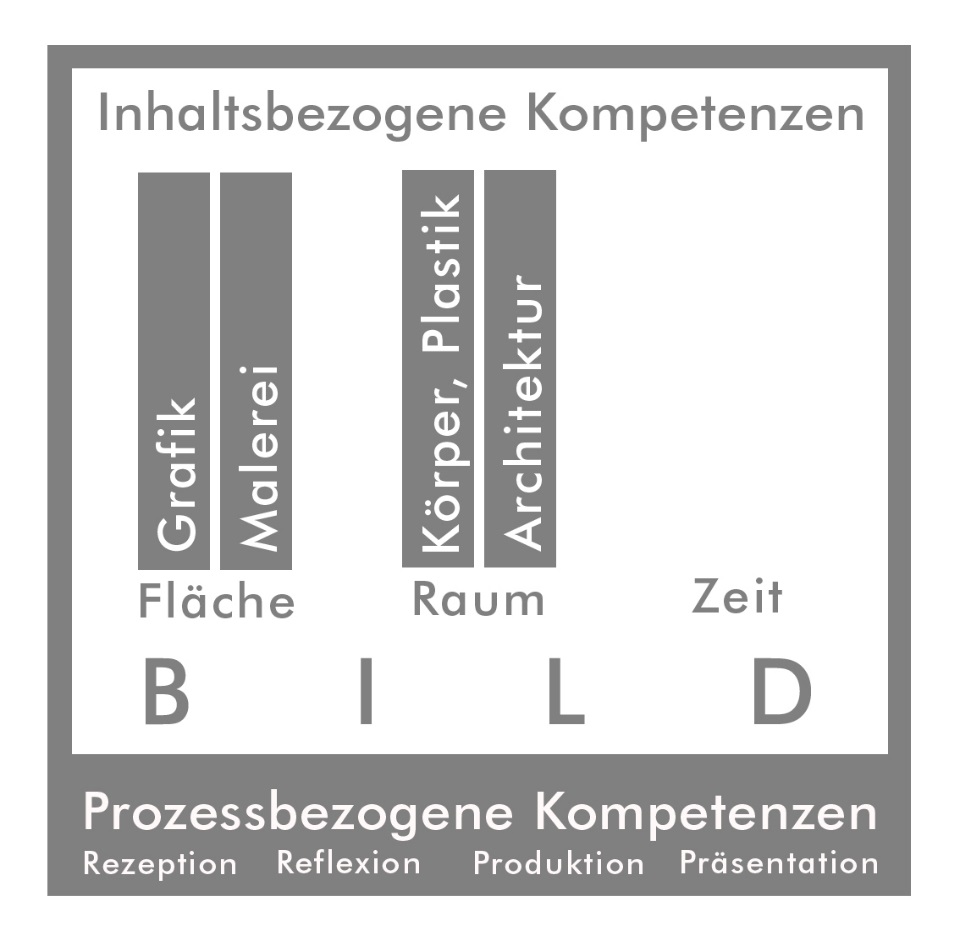 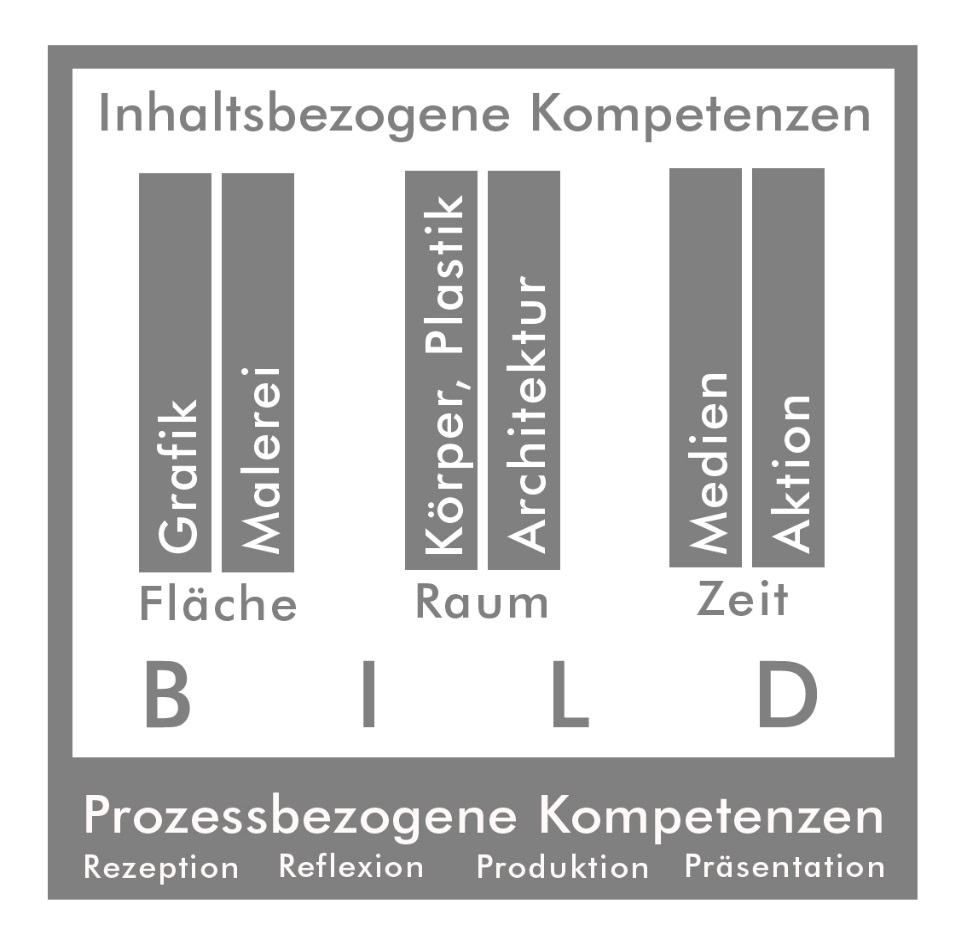 Profilplan Bildende Kunst
Arbeitsformen
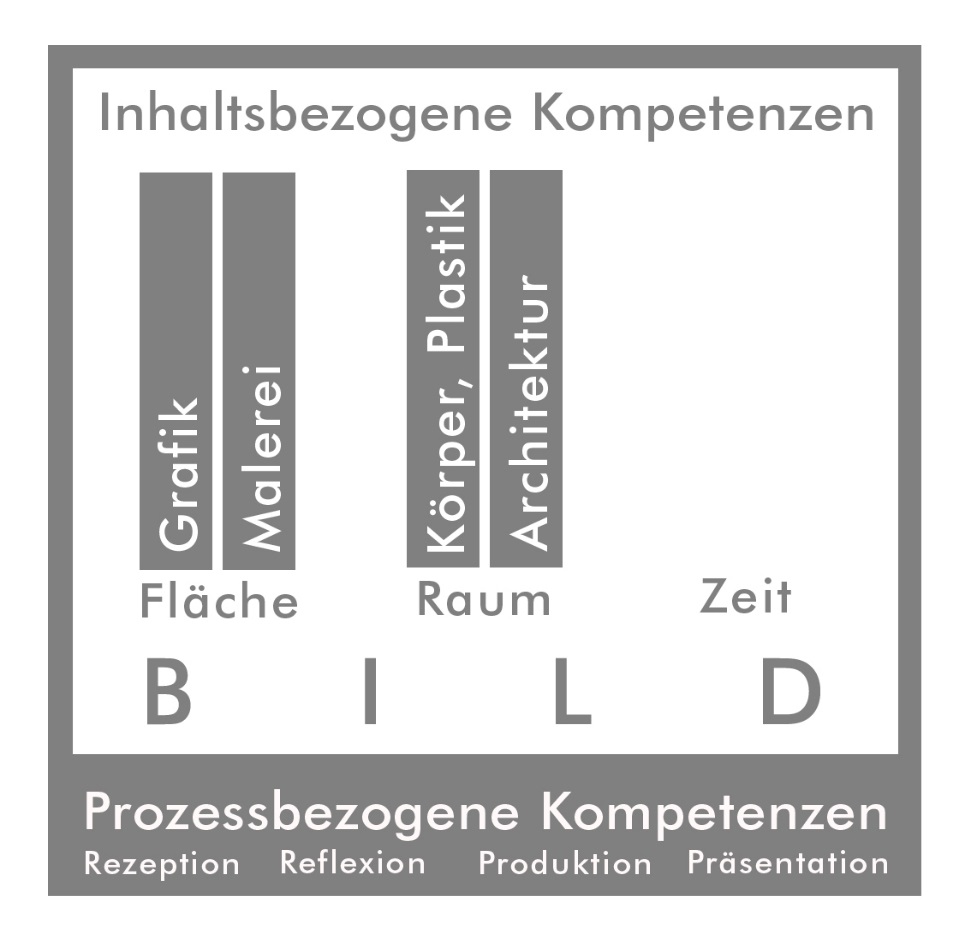 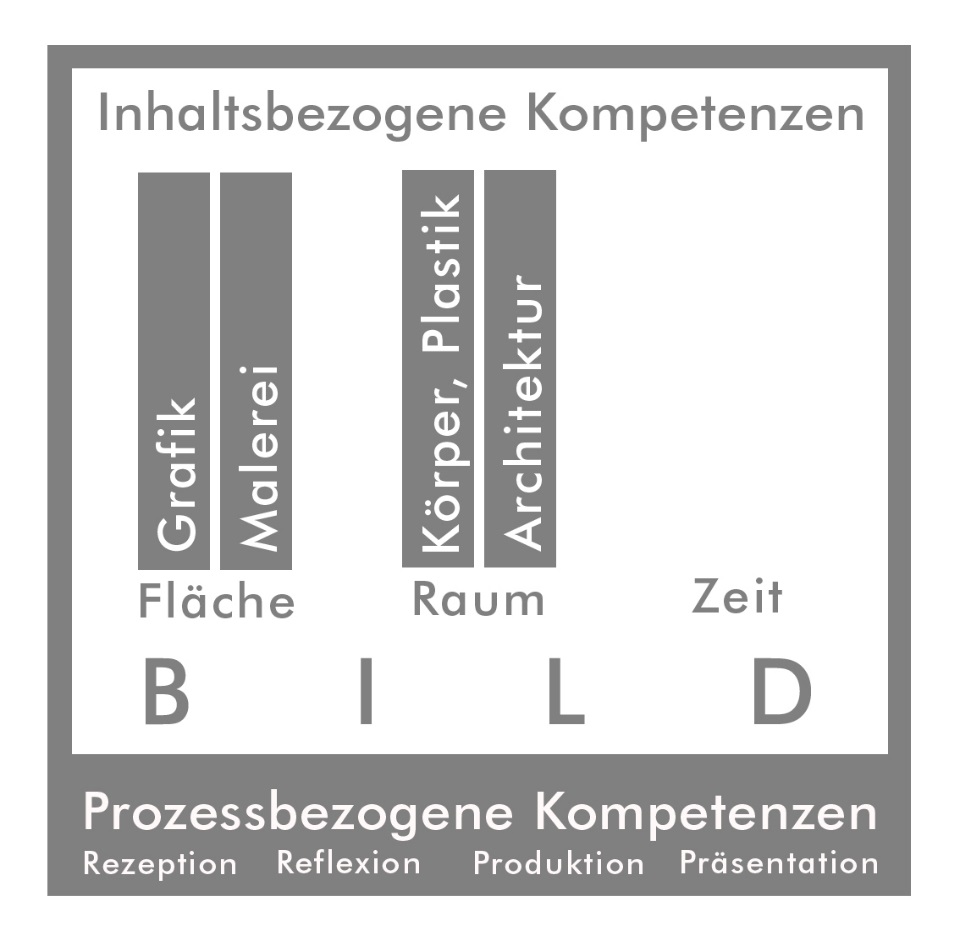 Profilplan Bildende Kunst
Arbeitsformen
Arbeitsformen
Einzel-, Partner-, Gruppenarbeit

Projekt / projektorientiertes Arbeiten

Werkstatt 

Atelier
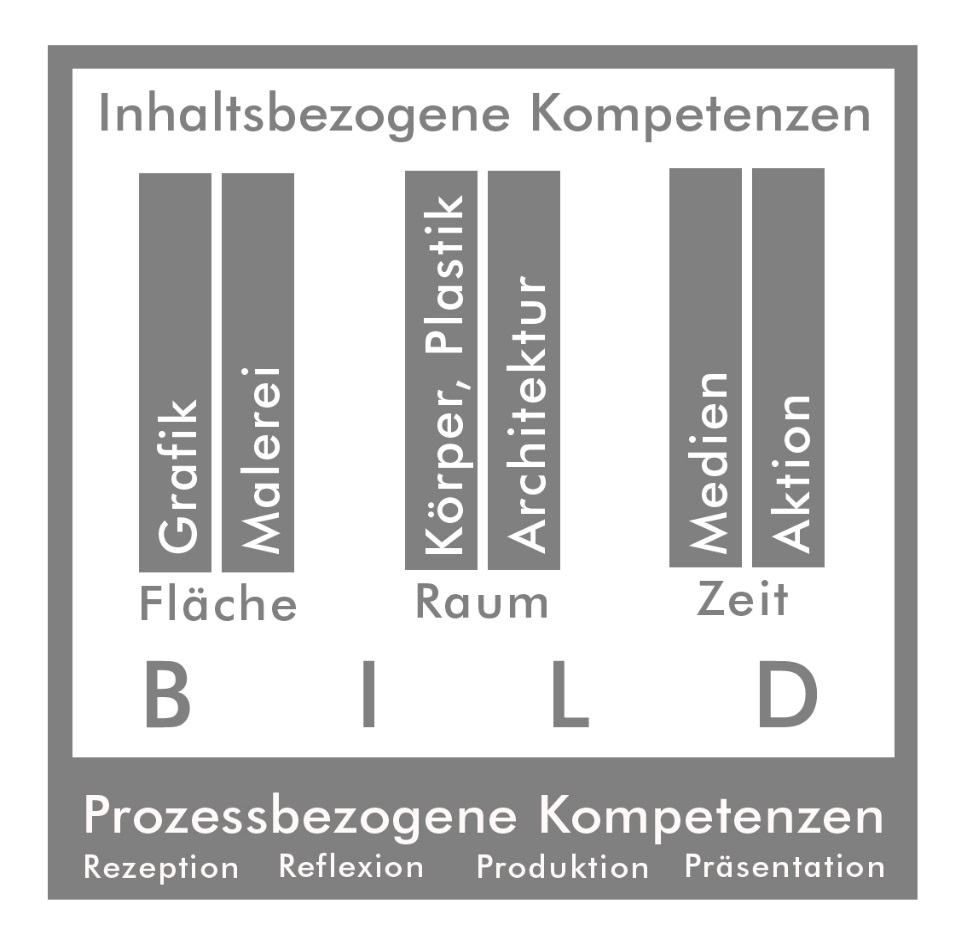 Profilplan Bildende Kunst
Arbeitsformen
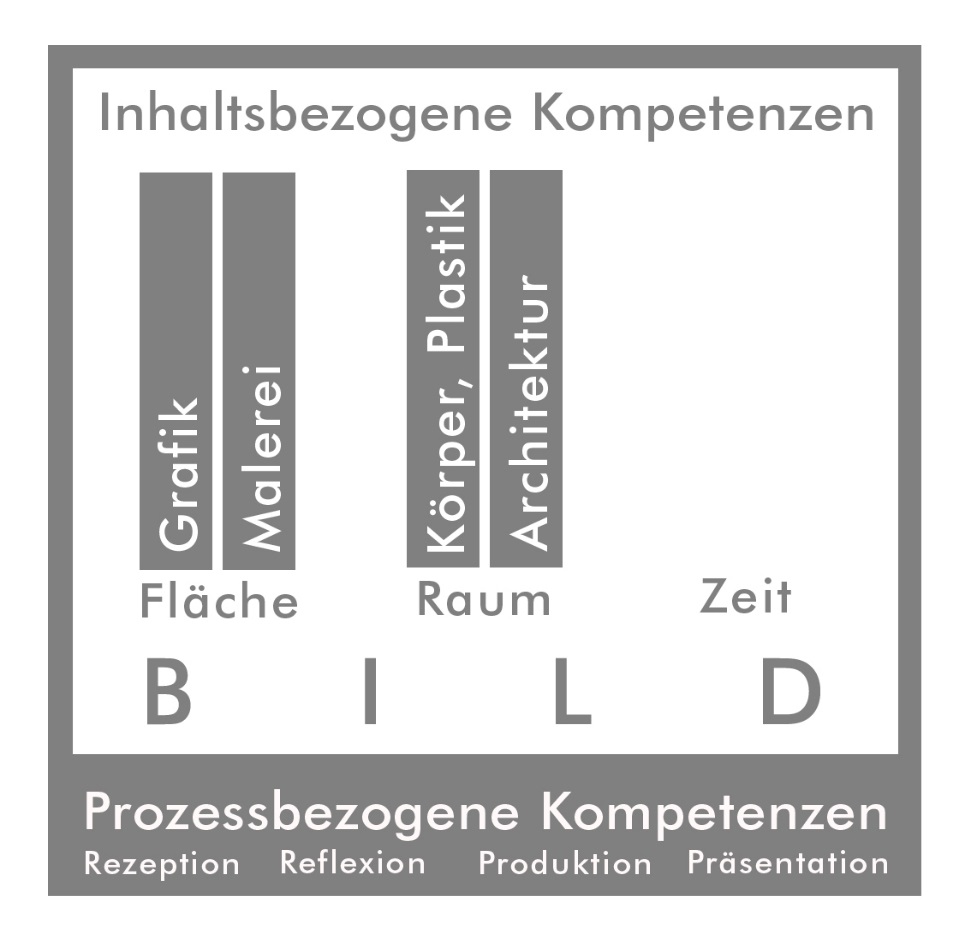 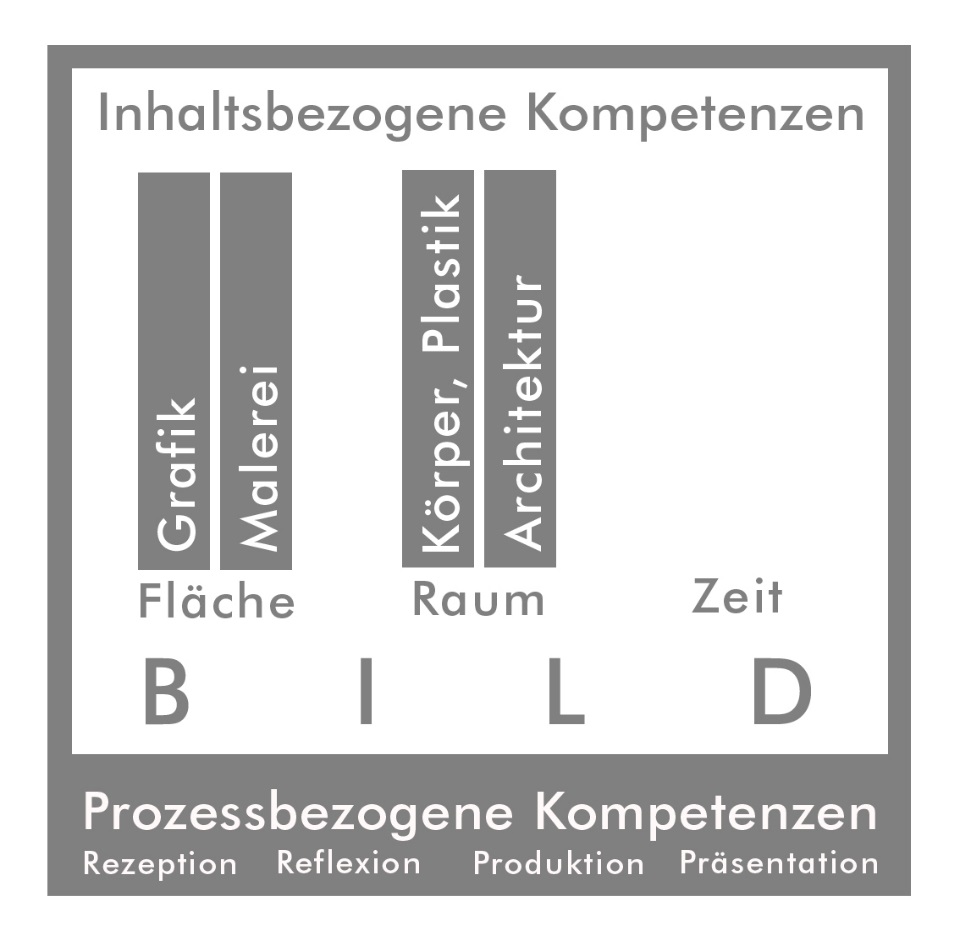 Künstlerische Strategien
Profilplan Bildende Kunst
Künstlerische Strategien
z. B.
Konstruktion, Dekonstruktion
Spiel
Biografie
Inszenierung
Sammlung
Dokumentation
Serie
Intervention
Experiment
Ausstellung
Verfremdung
Reduktion
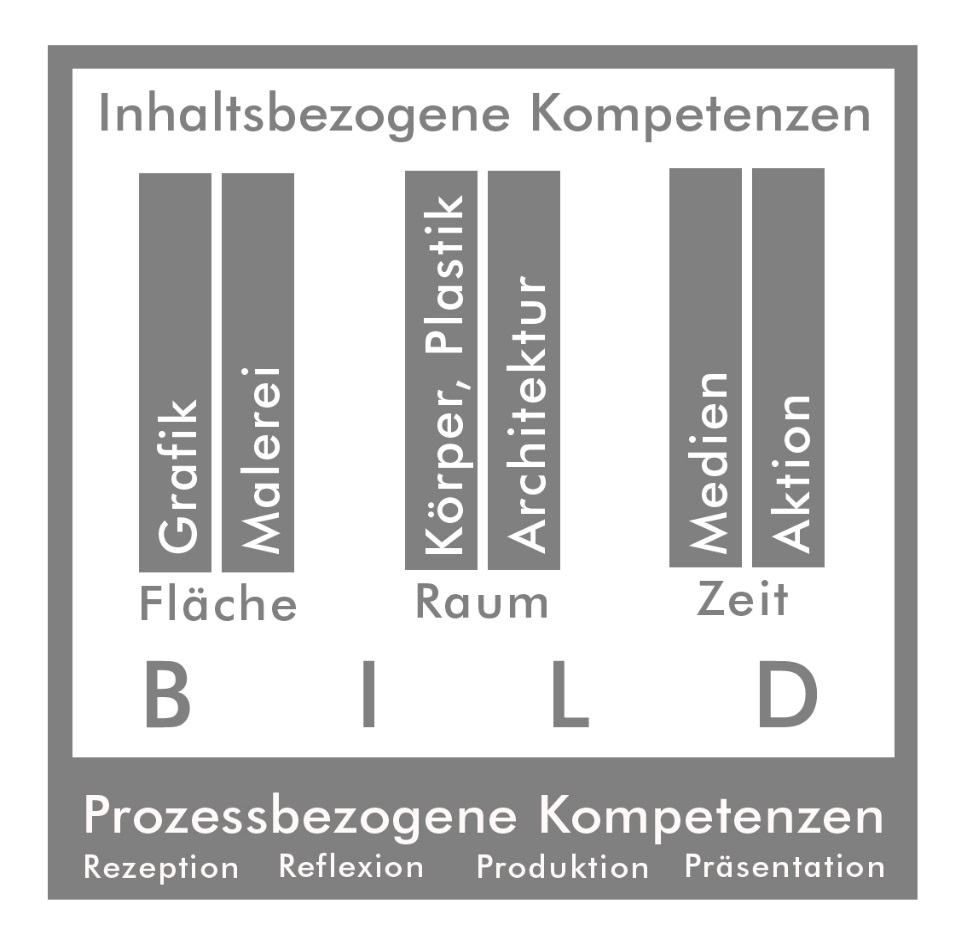 Profilplan Bildende Kunst
Arbeitsformen
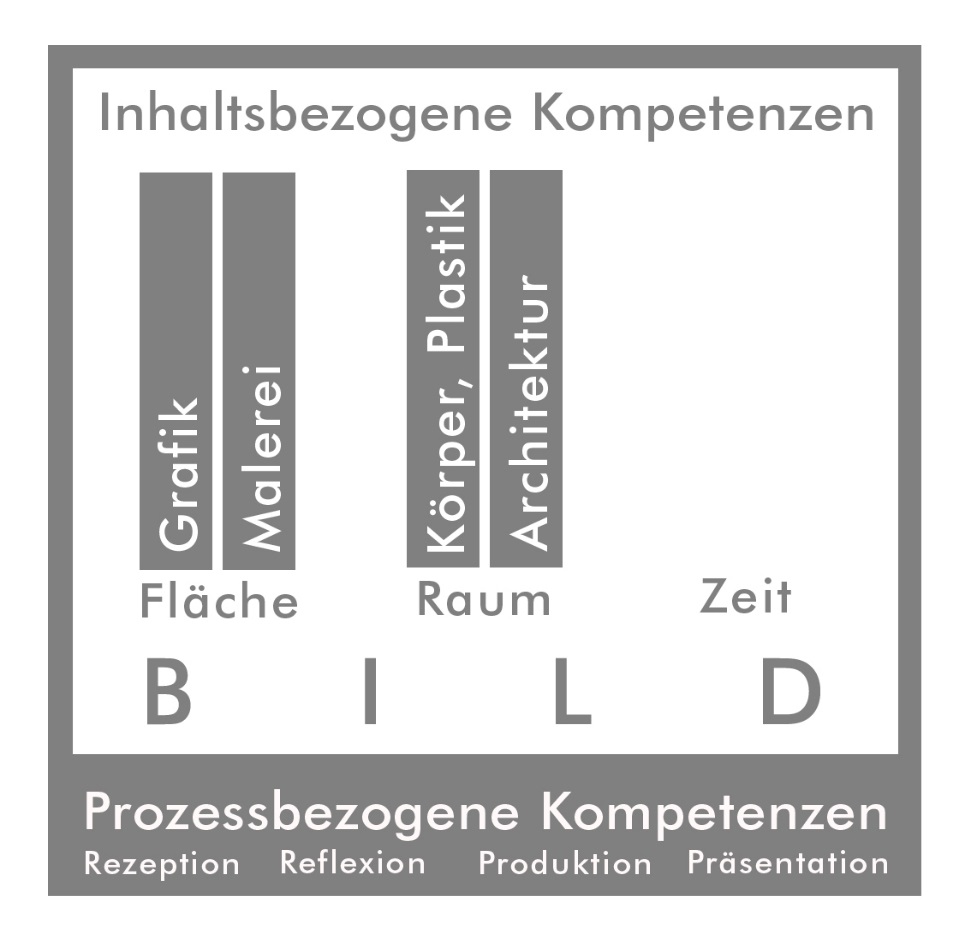 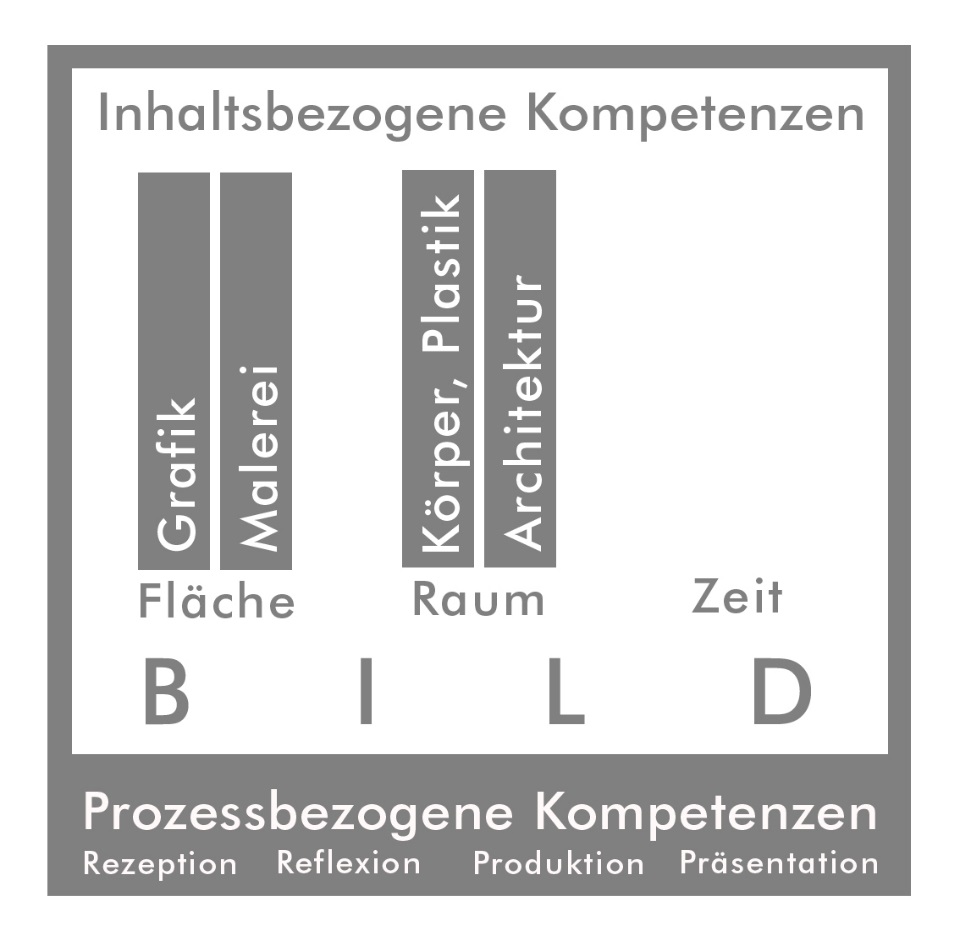 Künstlerische Strategien
Außerschulische Lernorte
Profilplan Bildende Kunst
Außerschulische Lernorte und Partner
z. B.
Künstler
Ateliers
Ausstellungsräume
Museen
Galerien
Kunst- und Musikschulen
Stadtverwaltung
weitere kulturelle Organisationen
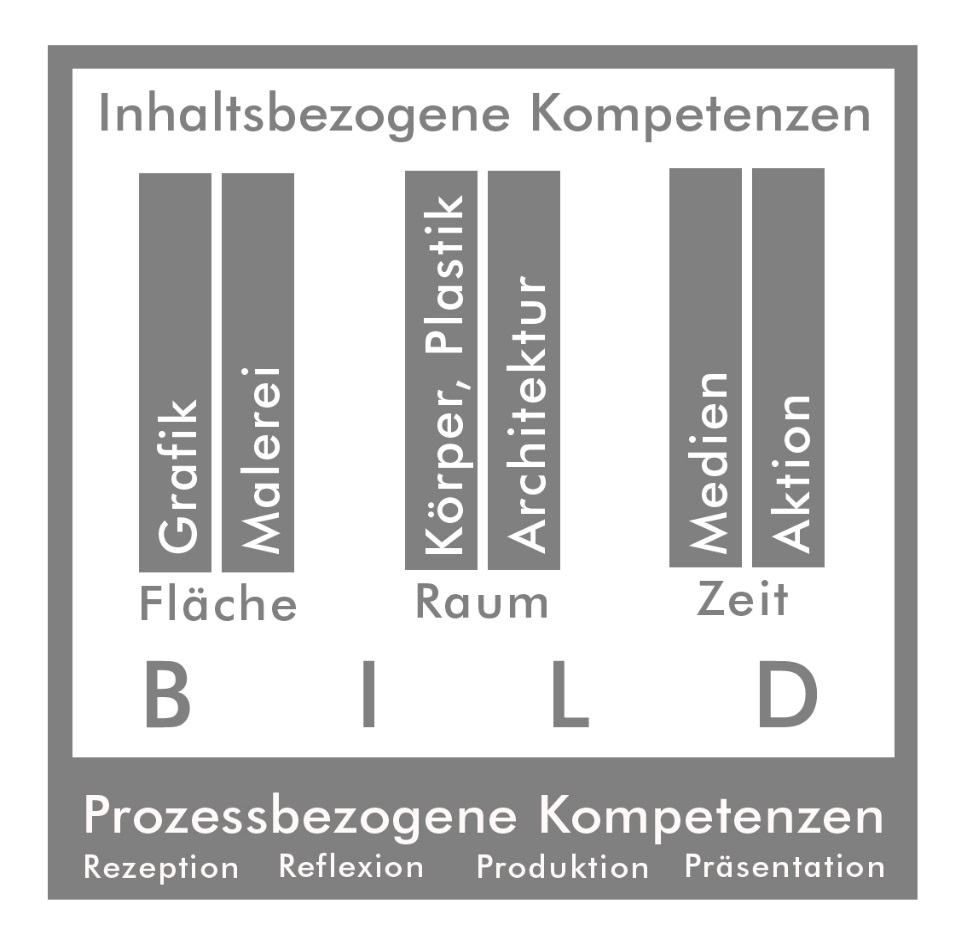 Profilplan Bildende Kunst
Arbeitsformen
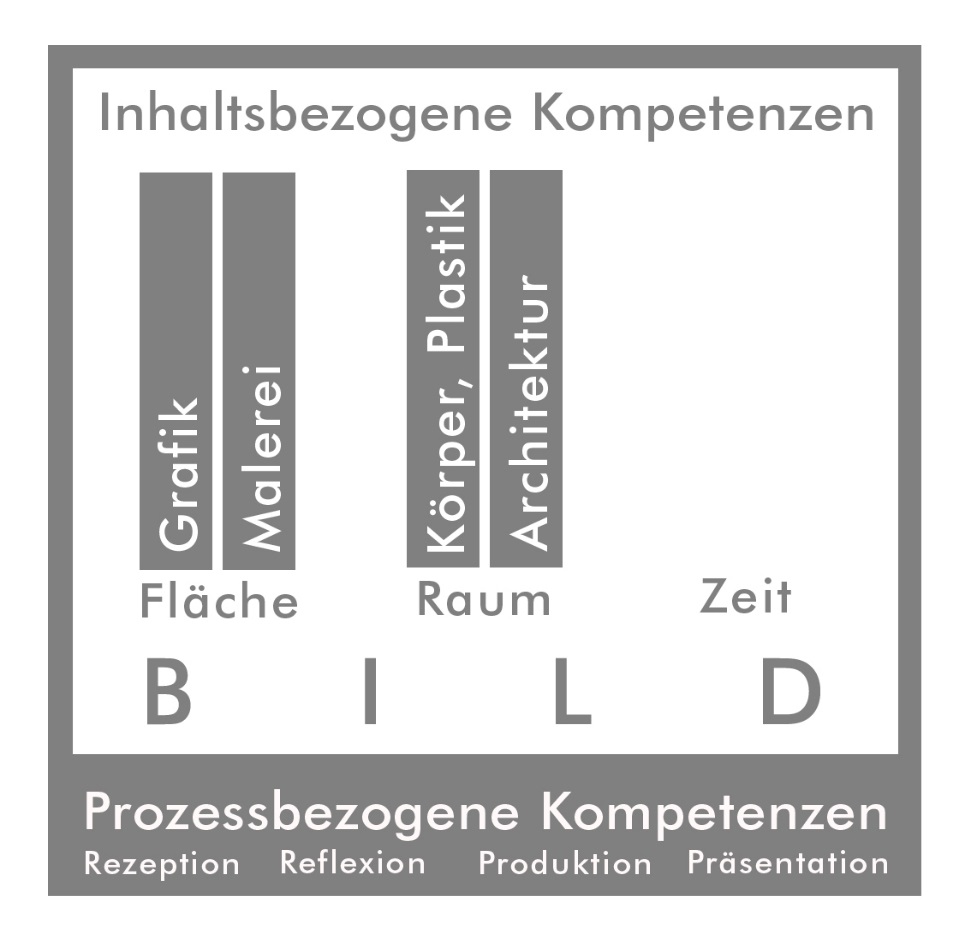 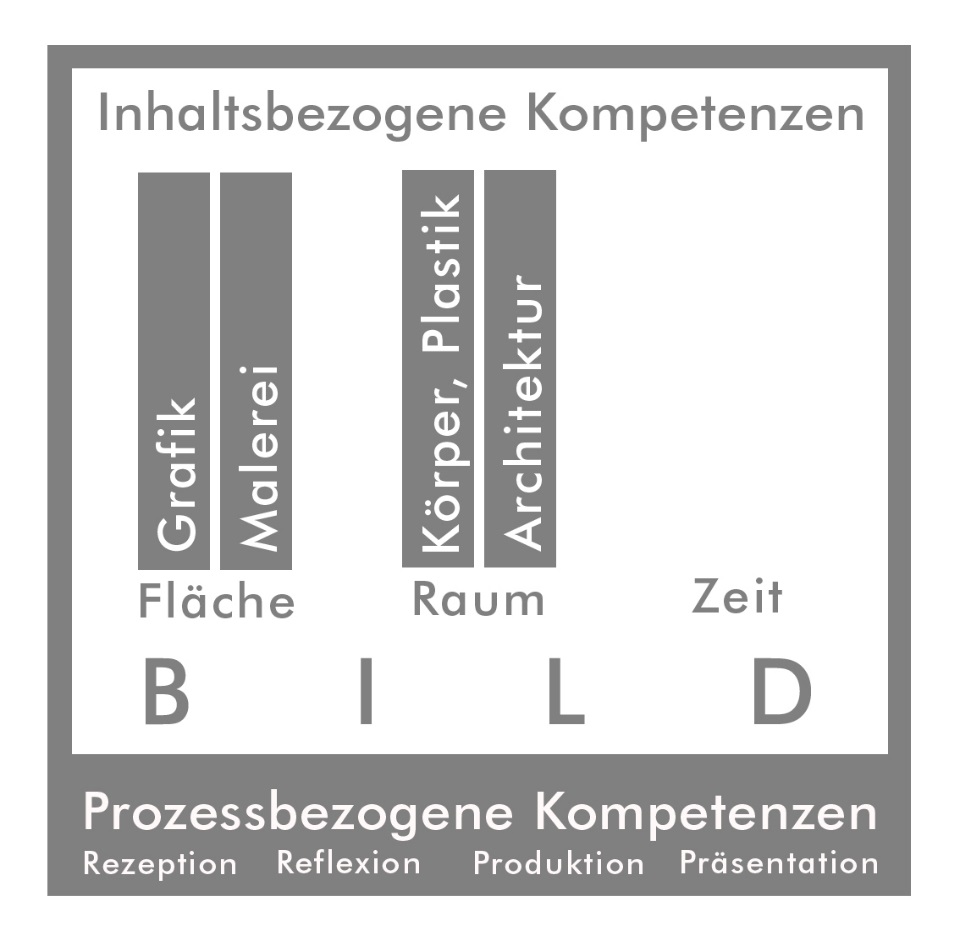 Künstlerische Strategien
Außerschulische Lernorte
Kunstgeschichte und Kunsttheorie
Profilplan Bildende Kunst
Kunstgeschichte und Kunsttheorie
Epochen

Stile

Künstler

Künstlerpositionen

Kunstbegriff
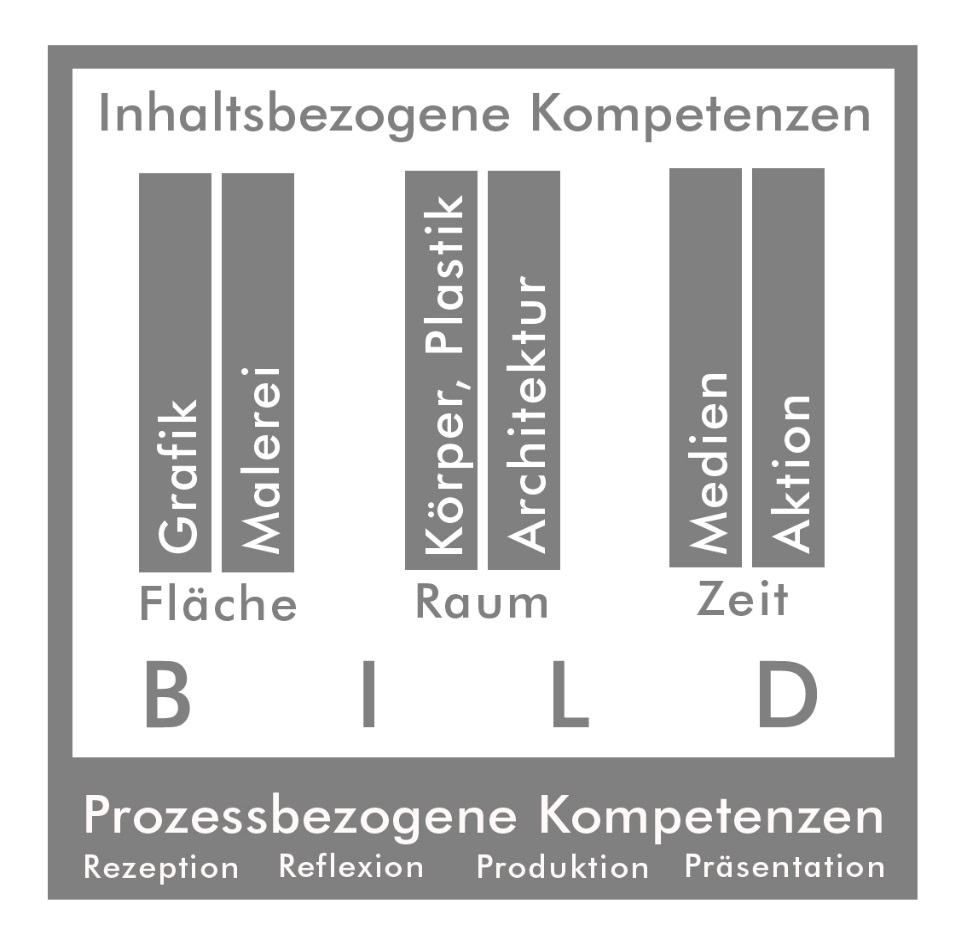 Profilplan Bildende Kunst
Arbeitsformen
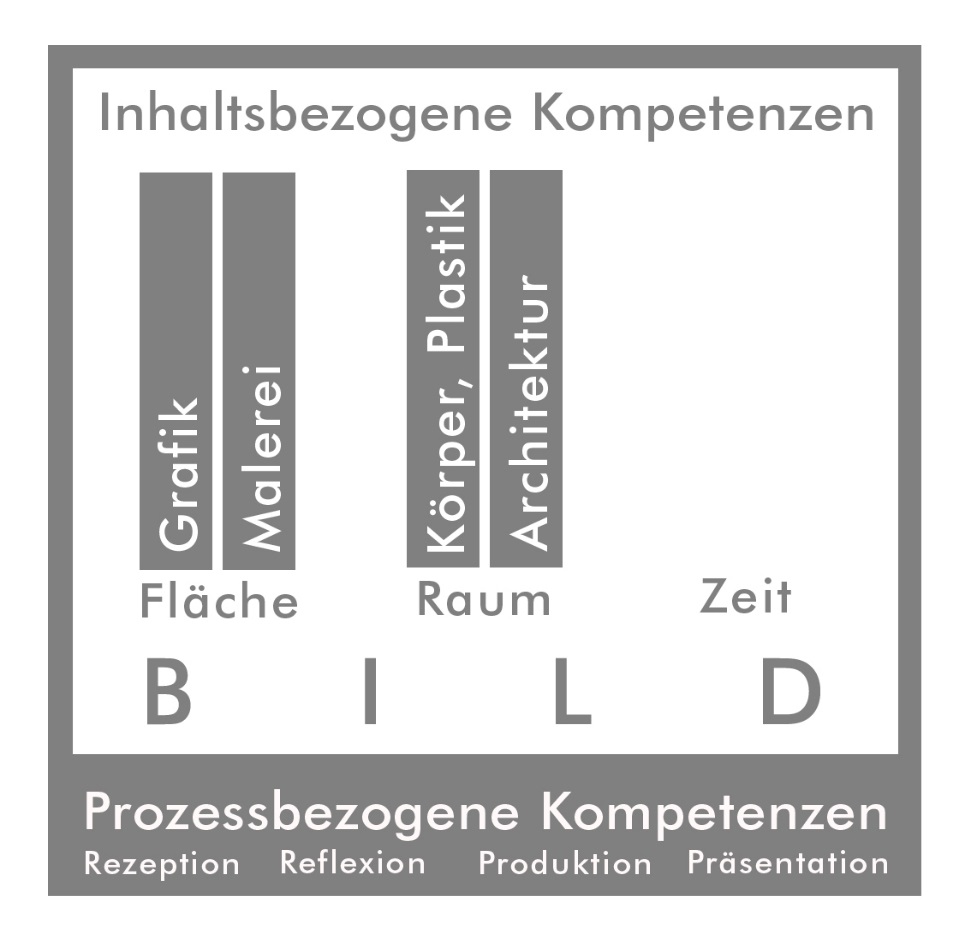 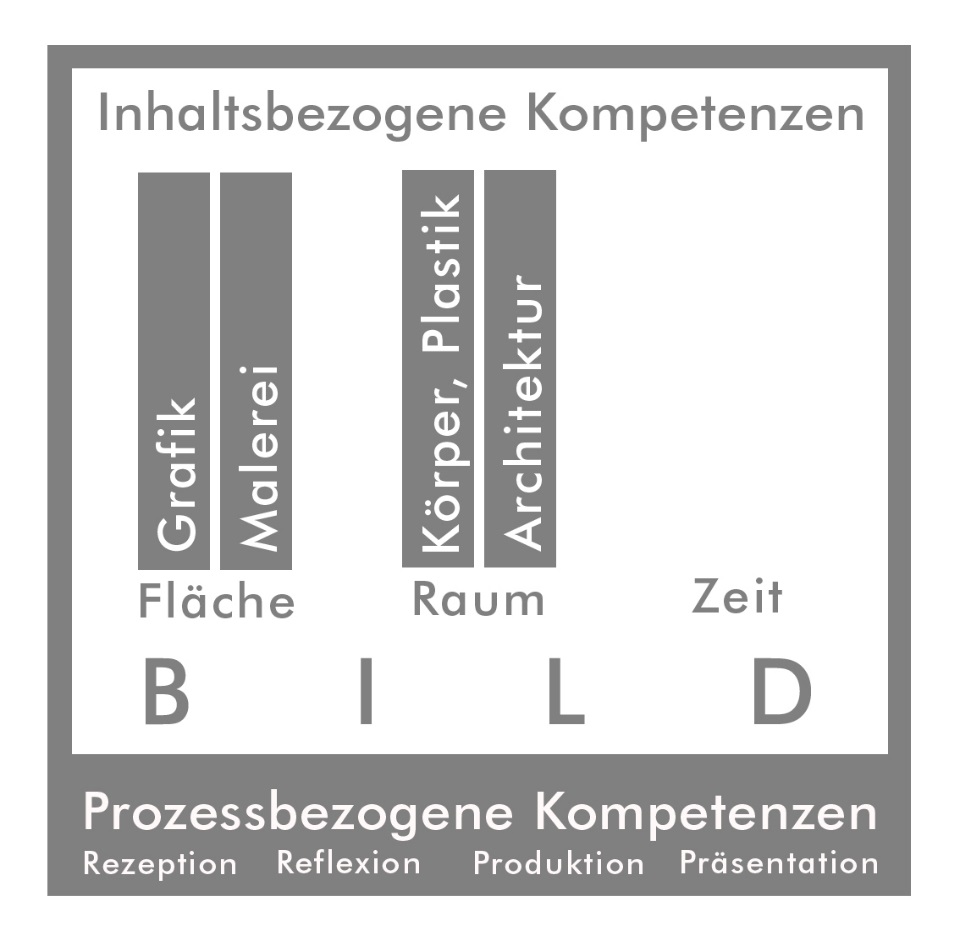 Künstlerische Strategien
Außerschulische Lernorte
Kunstgeschichte und Kunsttheorie
Exemplarische Stundenverteilung pro Woche
Anforderungen
an die Schülerinnen und Schüler
Begeisterung für Kunst

Lust am kreativen Arbeiten

Interesse auch an theoretischen Inhalten

Anstrengungsbereitschaft,
Leistungsfähigkeit und -bereitschaft
Profilfach Kunst